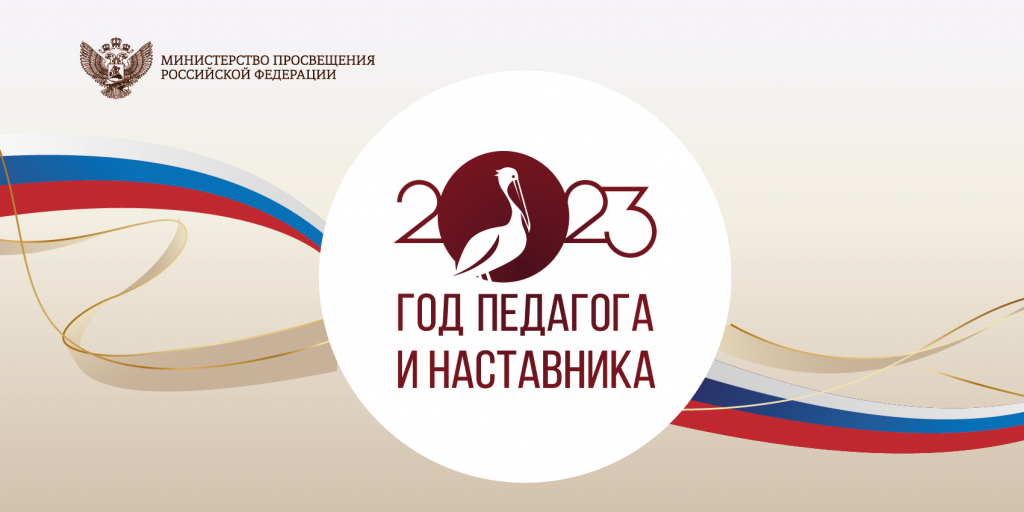 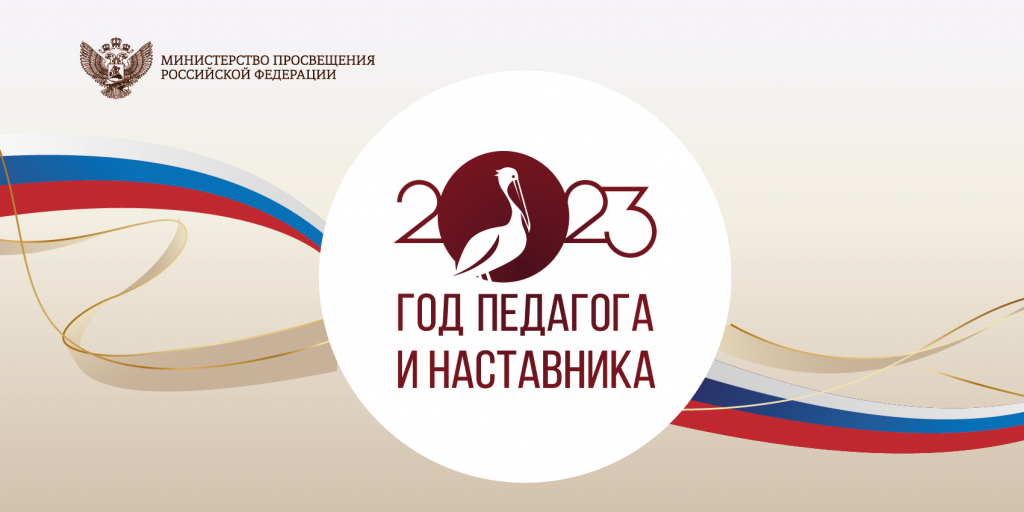 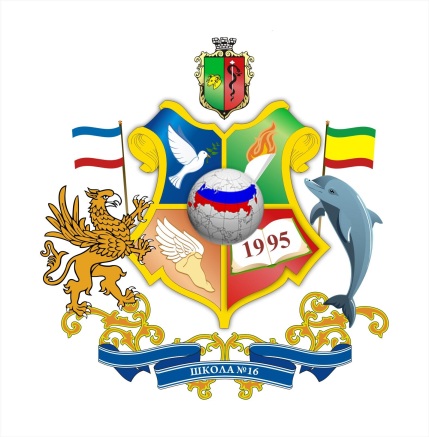 Муниципальное бюджетное 
общеобразовательное учреждение 
«Средняя школа№16 имени Героя Советского Союза Степана Иванова города Евпатория Республики Крым»
Торжественный педагогический совет
по подведению итогов работы 
молодых специалистов и их наставников:
 «Призванье свыше вам дано…»  
в рамках Года педагога и наставника
Призванье свыше вам дано
Частицу сердца отдавать,
Учить с душою и умом,
Миры и тайны открывать.
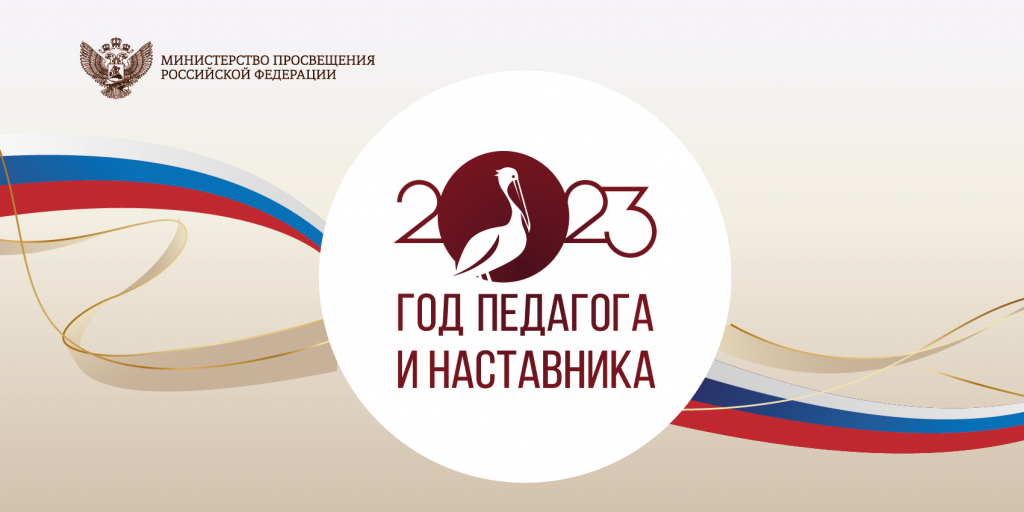 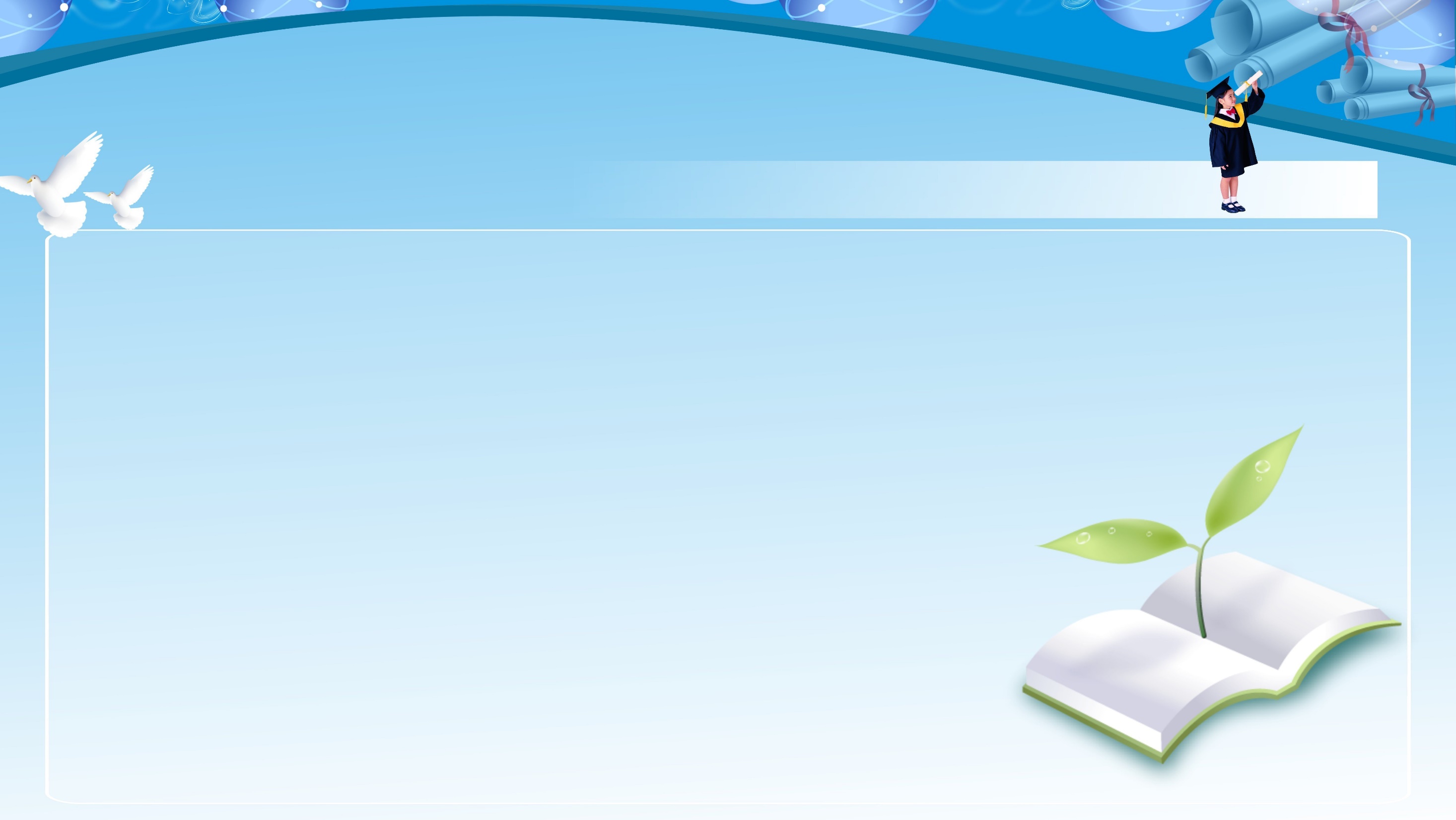 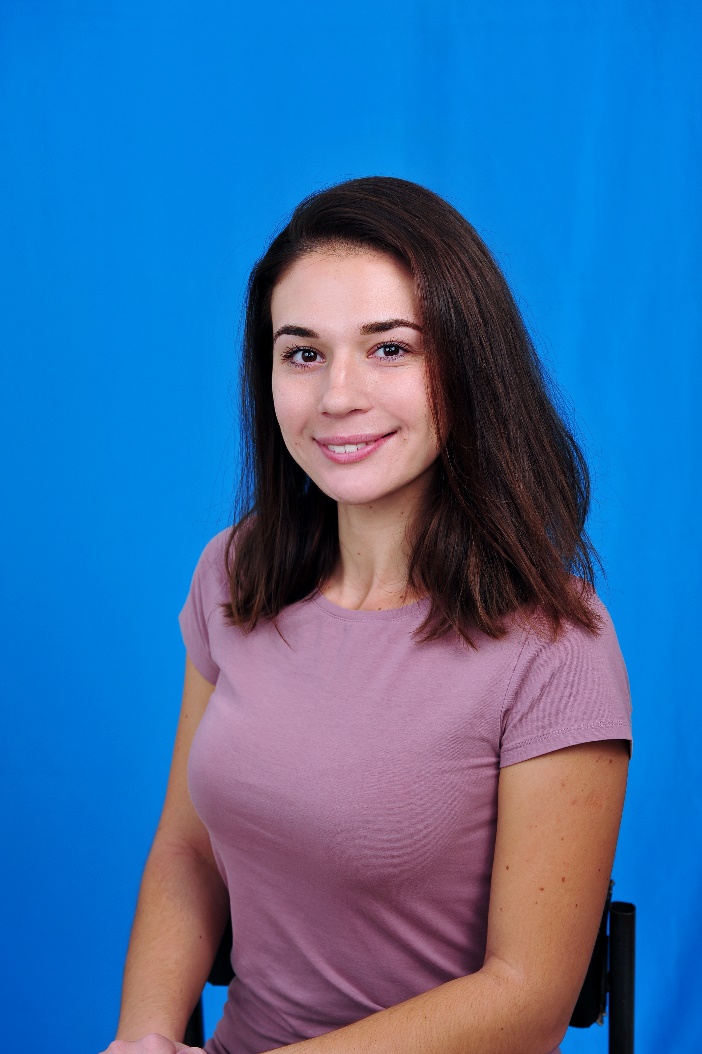 Шалацкая Кристина Викторовна
Образование: Крымский федеральный университет им. В.И. Вернадского, 
2016 год
Специальность: славянская филология, преподавание русского языка
 и литературы
Педагогический стаж: 5 лет, в школе №16 - 5 лет с 01.09.2017 года
Советник директора по воспитанию и связям с общественными организациями
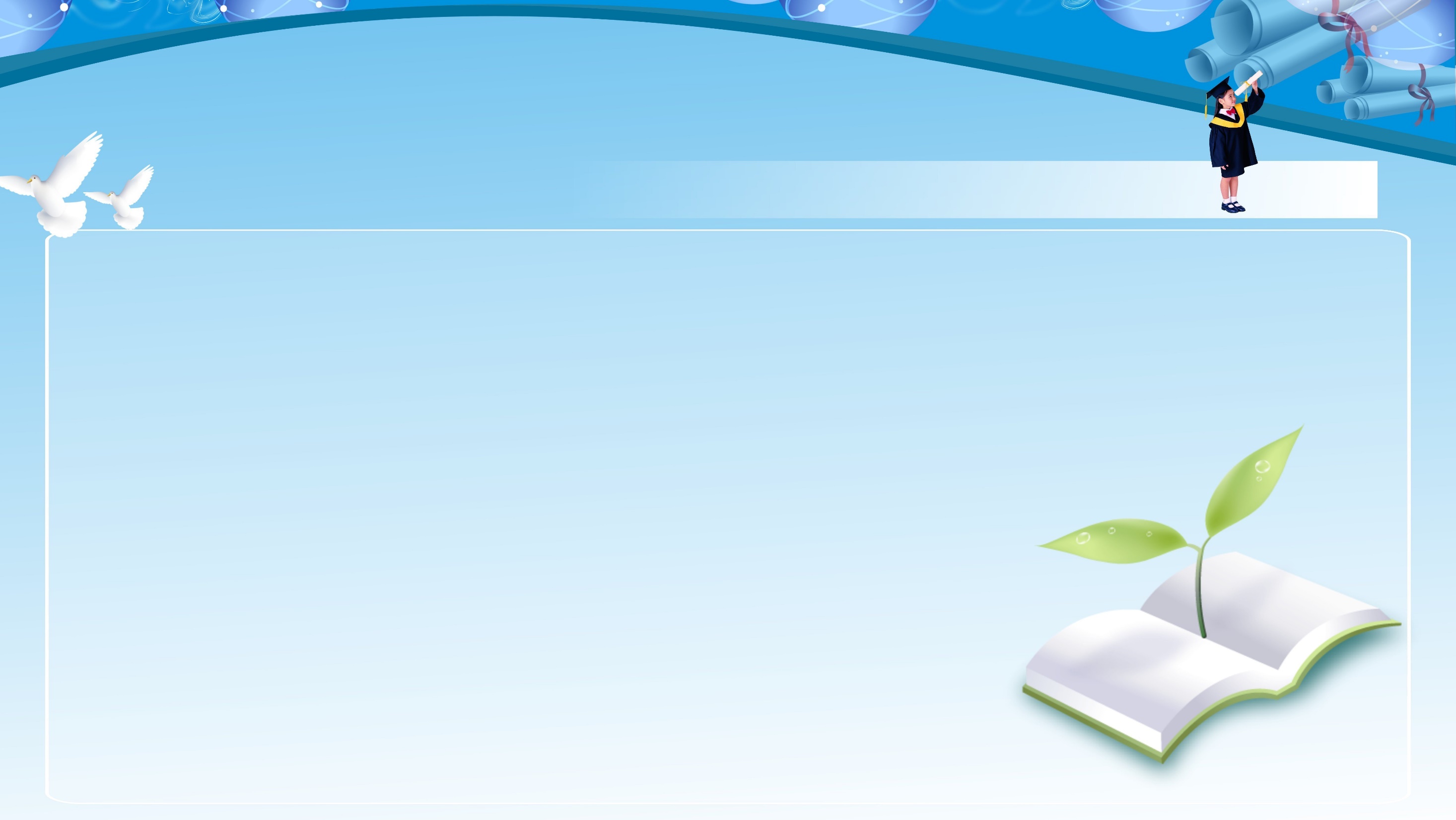 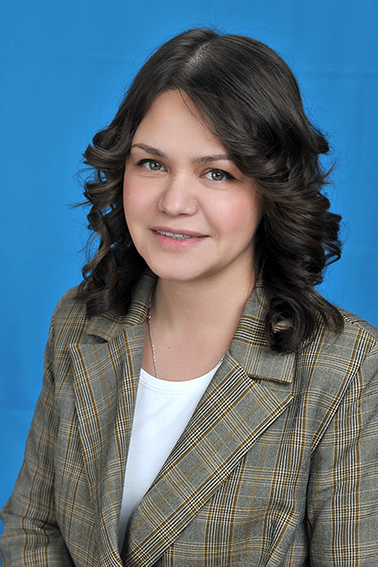 Ищенко Яна Олеговна
Образование: Евпаторийский институт социальных наук, 2012 год
Специальность: язык и литература (английский)
Педагогический стаж: 10 лет, в школе №16 - 10 лет с 01.09.2012 года
Аттестуется на первую квалификационную категорию
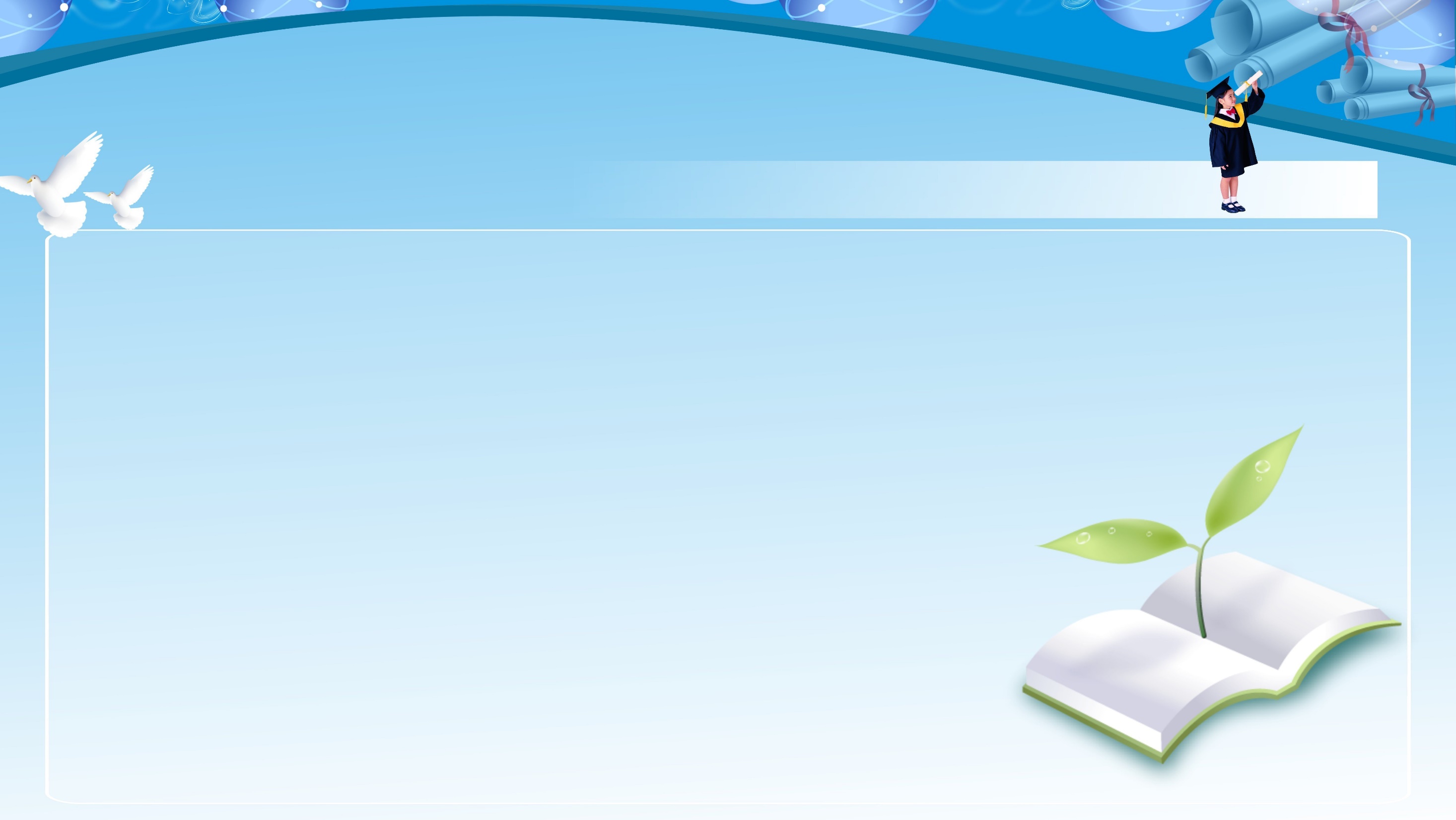 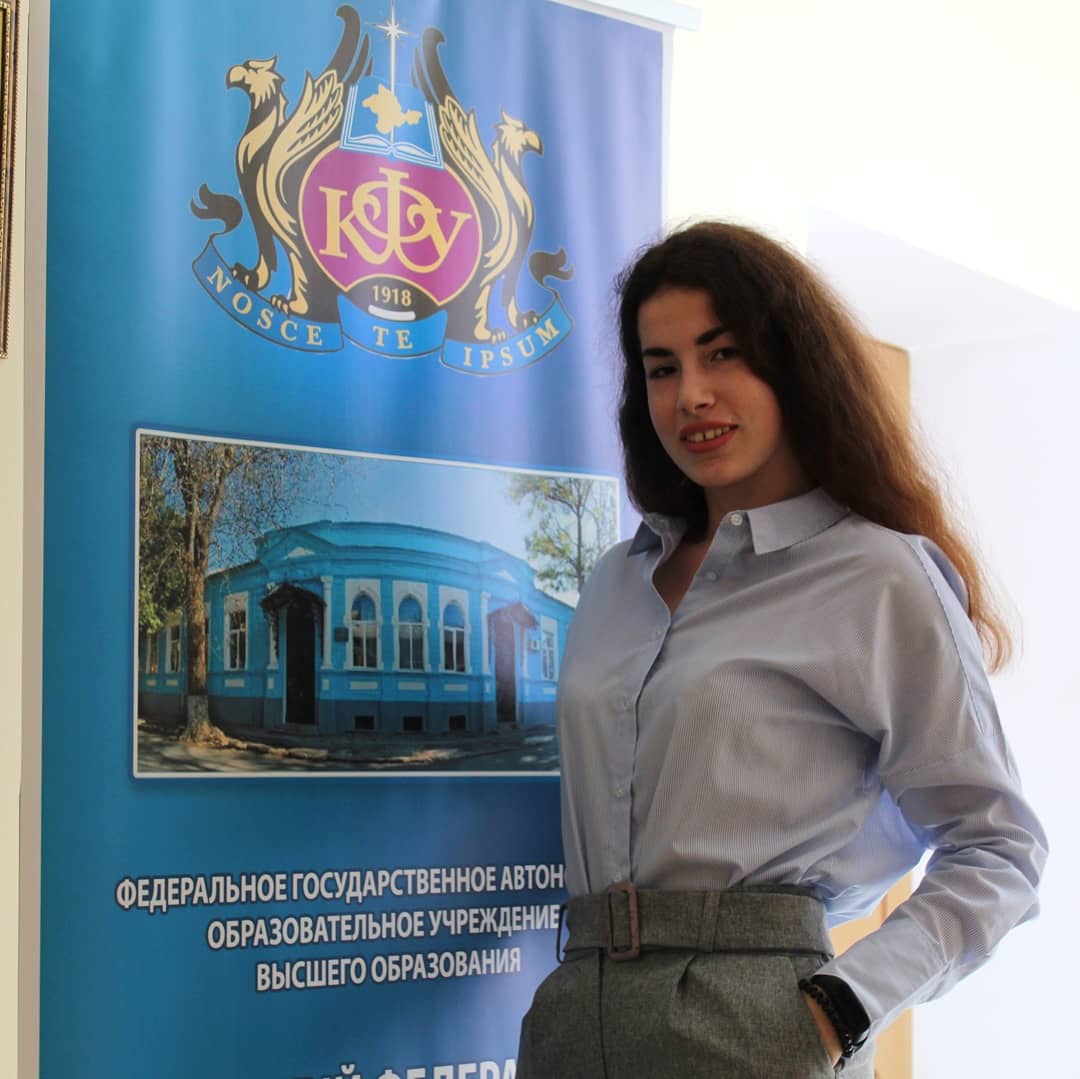 Баубатрын Валерия Дмитриевна
Образование: студентка 4 курса Евпаторийского института социальных наук  
Специальность: психология и социальная педагогика 
Педагогический стаж: 8 месяцев, в школе №16 – 8 месяцев с 01.09.2022 года
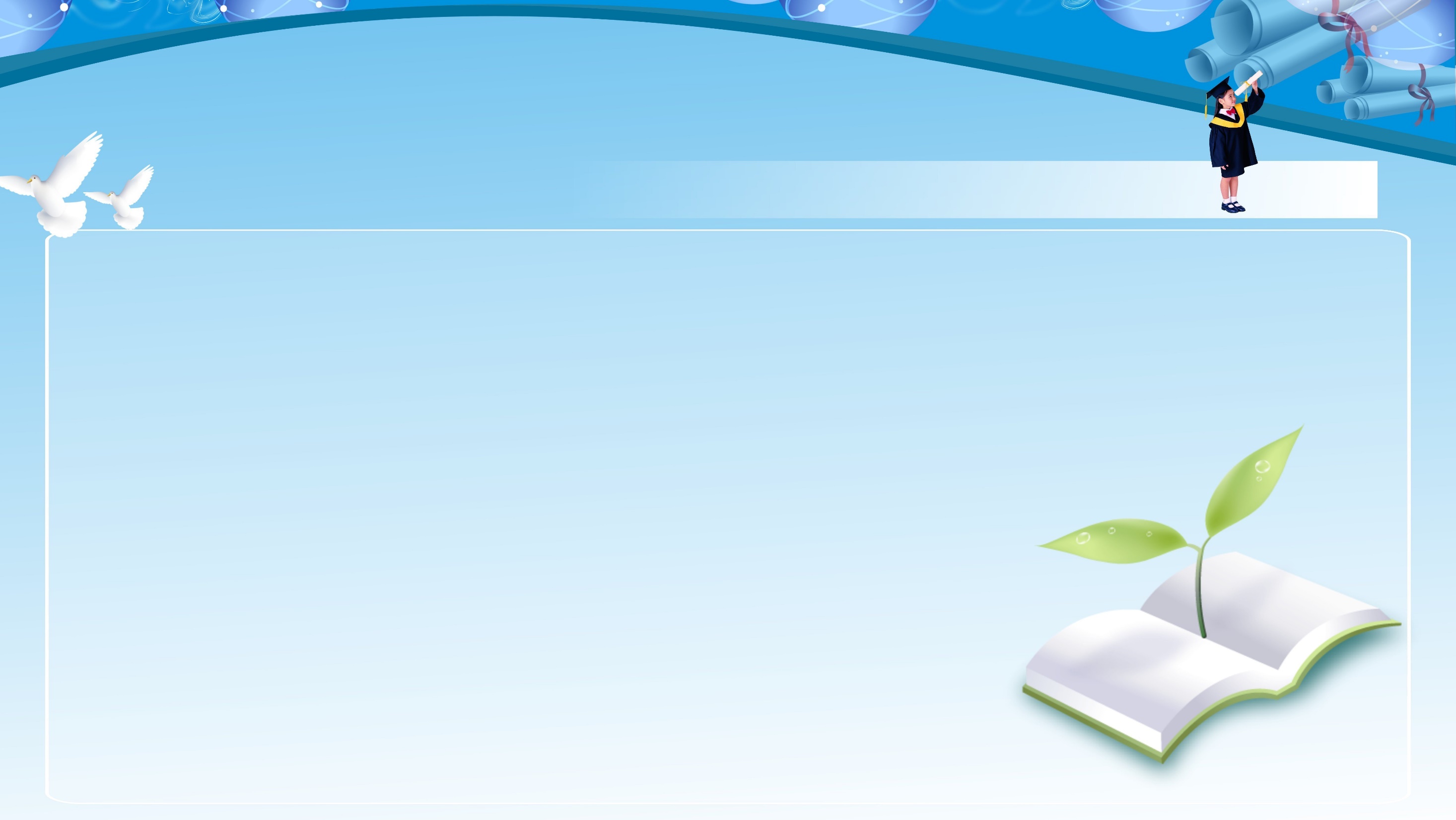 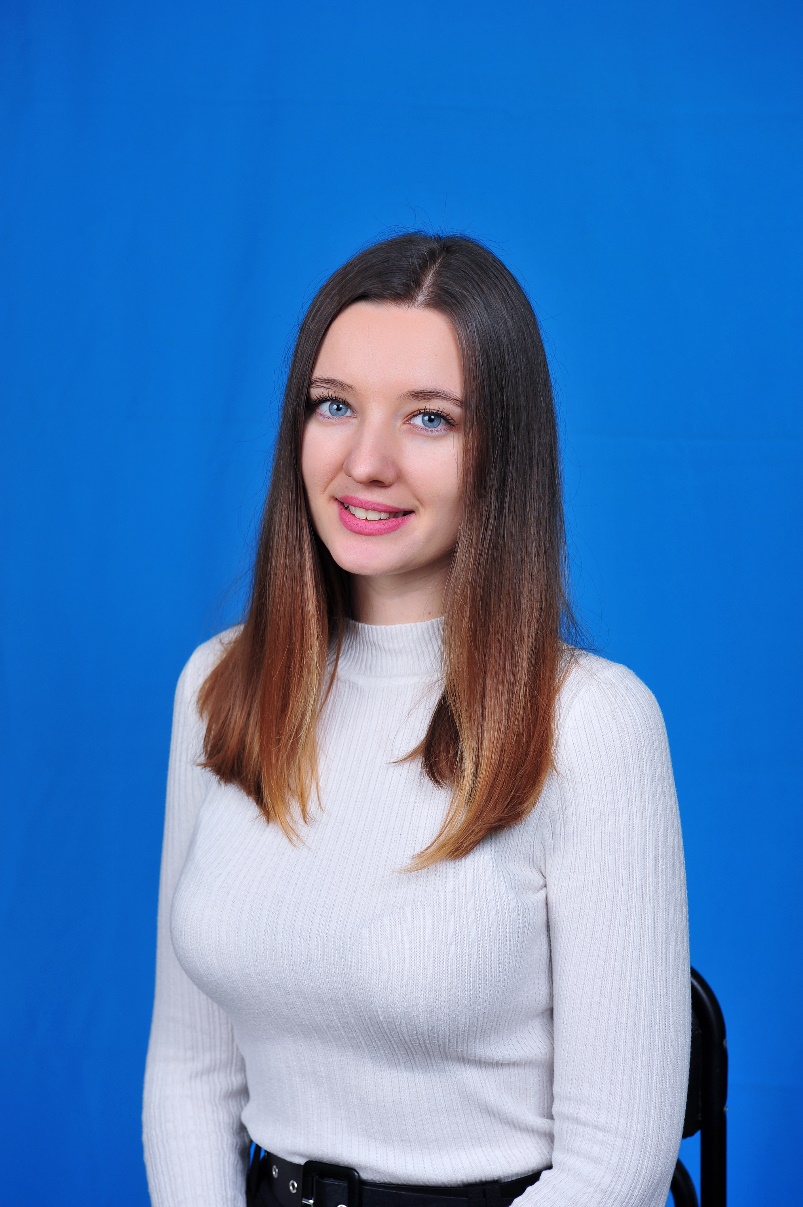 Красуцкая Светлана Олеговна
Образование: Крымский Федеральный университет им. В.И. Вернадского,
 2016 год
Специальность: социальный педагог, психолог
Педагогический стаж: 7 лет, в школе №16 - 7 лет с 02.02.2016 года
Первая квалификационная категория
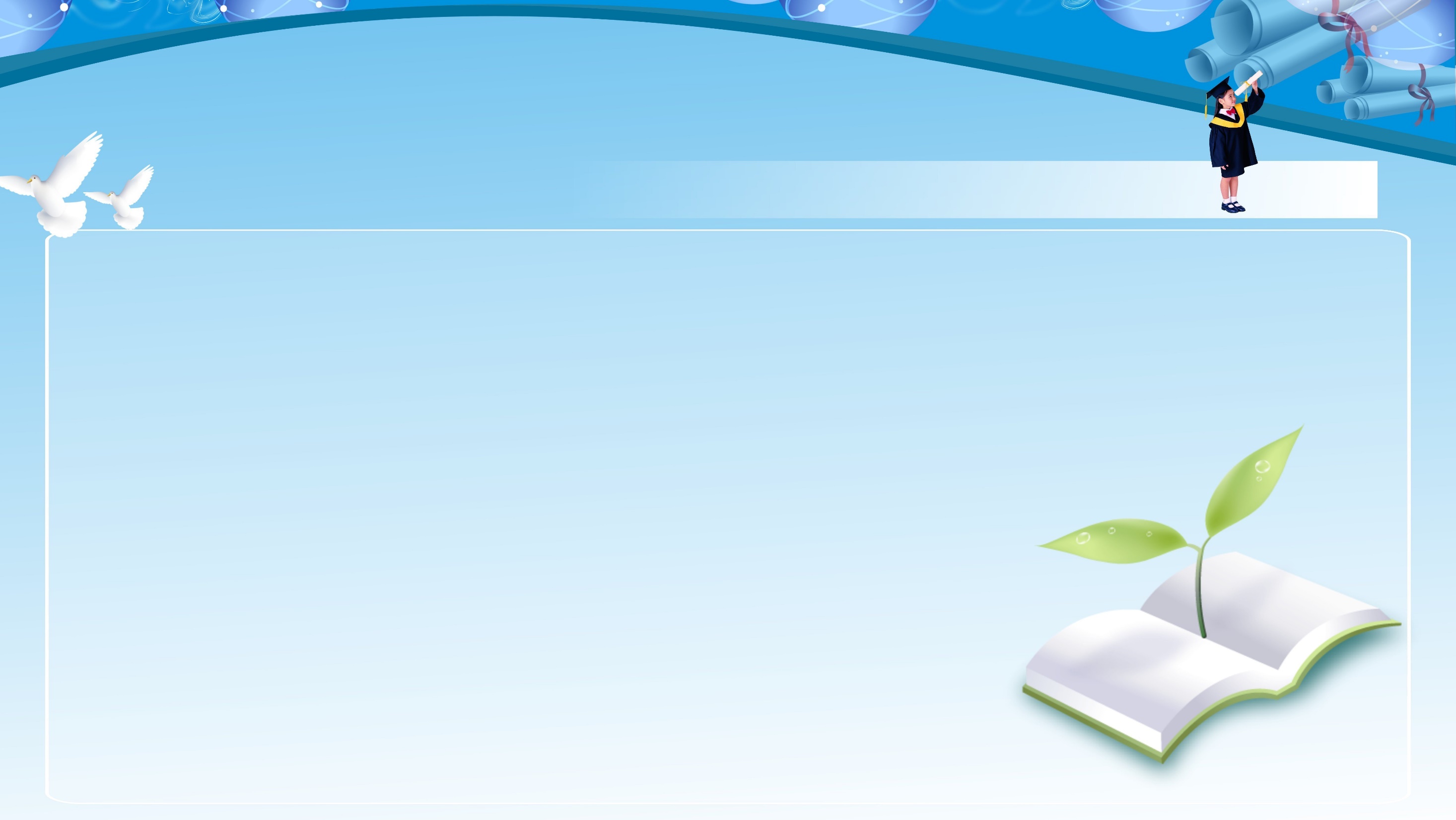 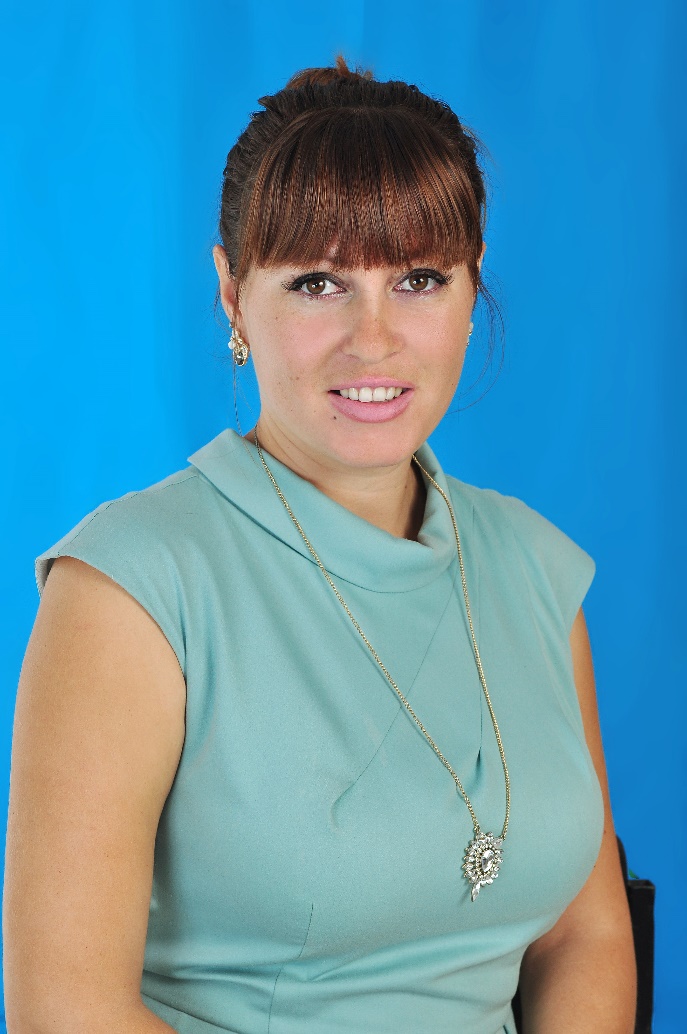 Подобашева Кристина Валерьевна
Образование: Таврический национальный университет им. В.И. Вернадского, 2014 год
Специальность: география
Педагогический стаж: 7 лет, в школе №16  – 7 лет с 01.09.2015 года
Первая квалификационная категория
Руководитель ШМО учителей биологии, химии и географии
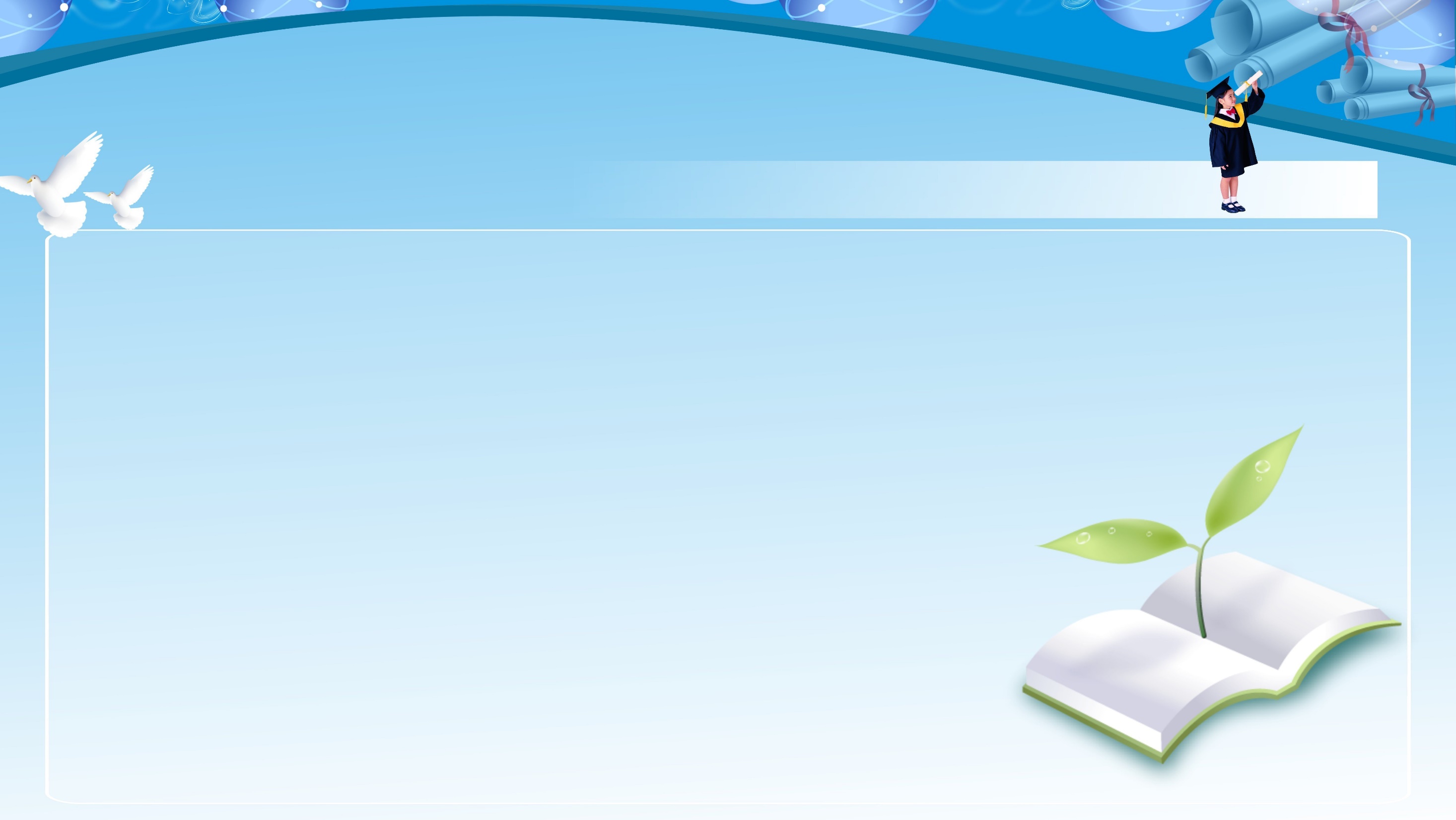 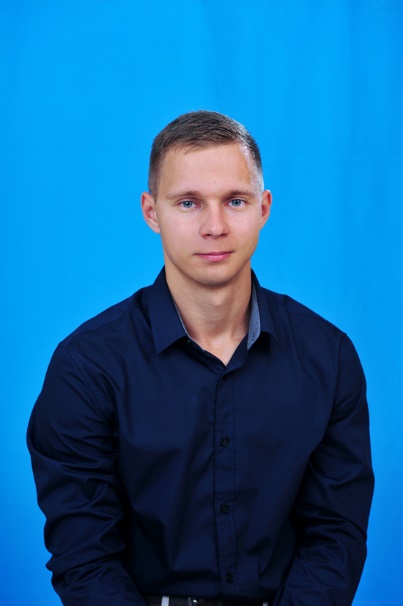 Аббакумов Роман Юрьевич
Образование: Белгородский государственный национальный 
исследовательский университет, 2017 год
Специальность: физическая культура
Педагогический стаж: 6 лет, в школе №16 – 4 года с 03.09.2018 года